にほんごJPN101
Jan. 4, 2010
(Monday)
あけまして おめでとう ございます。　今年も どうぞ よろしく おねがいします。
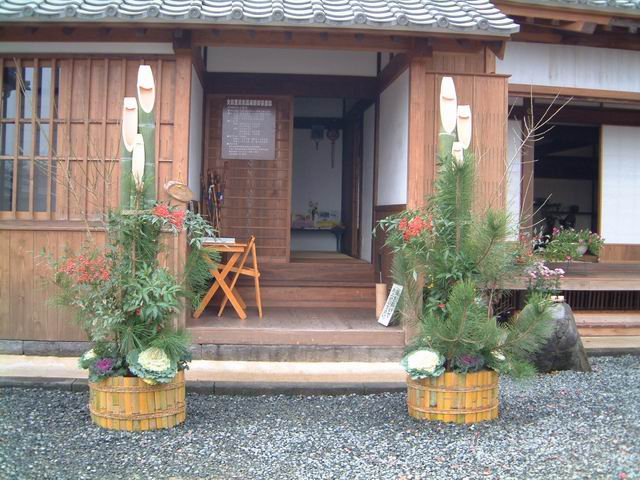 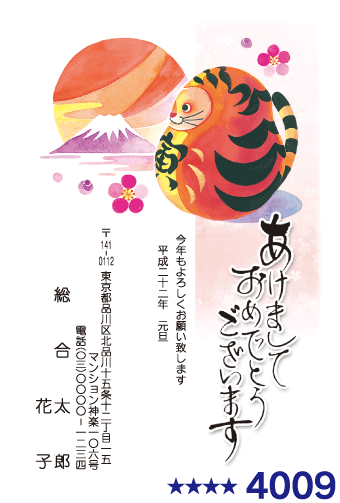 門松
（かどまつ）
年賀状
（ねんがじょう）
2
１月４日月曜日
日本のぶんか
ききじょうずはなしじょうず
ダイアローグ
よむれんしゅう
きくれんしゅう
3
日本のぶんか
4
P83 ききじょうずはなしじょうず
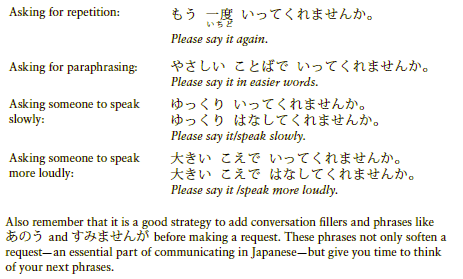 5
ダイアローグ
6
P57 ダイアローグ
「デパートで」
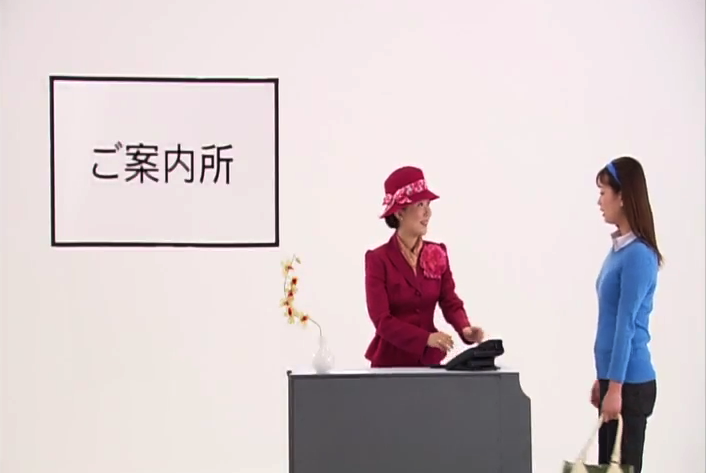 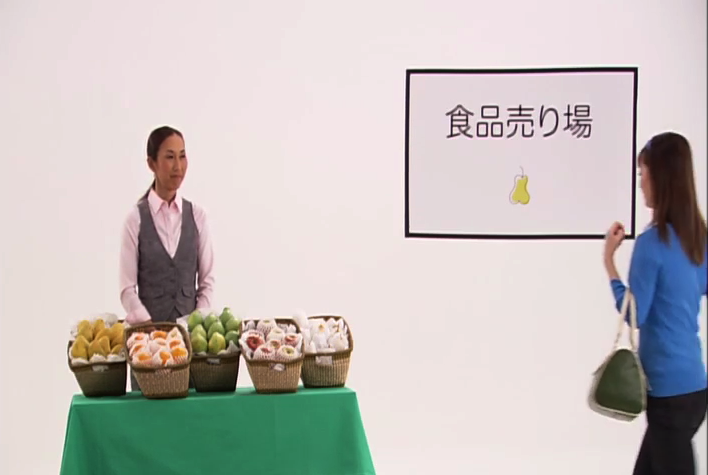 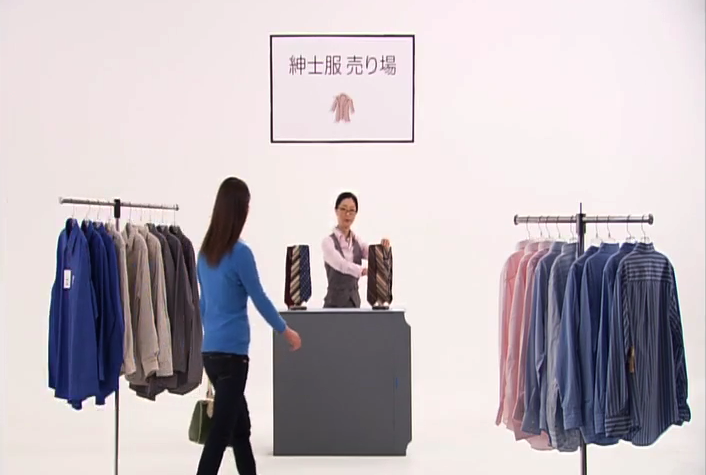 〜に　なります
〜でございます
いかがでしょうか
おあずかりします
おくりもの
おかえし
P57 ダイアローグ
きいてください。
8
P57 ダイアローグ
9
P57 ダイアローグ （じまく）
10
よむれんしゅう
11
P87 よむれんしゅう
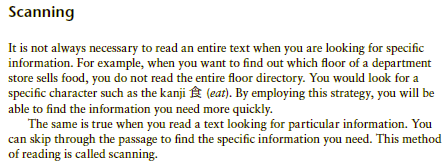 12
P87 よむれんしゅう
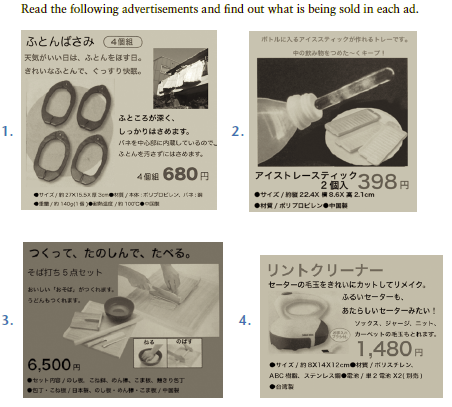 13
P88 よむれんしゅう
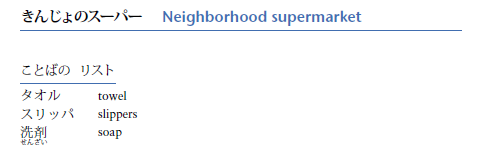 14
P88 よむれんしゅう
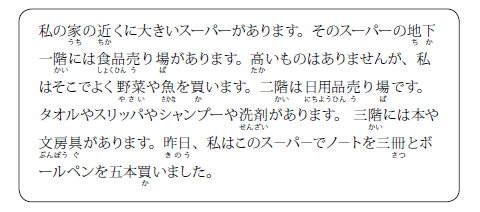 15
P88 よむれんしゅう
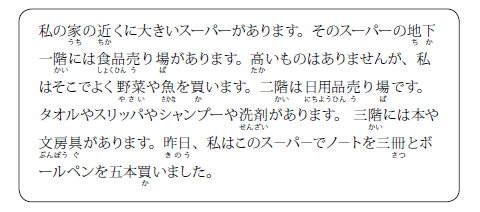 16
P88 よむれんしゅう
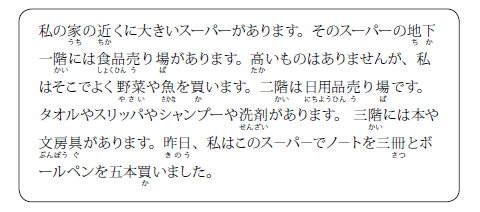 17
P88 よむれんしゅう
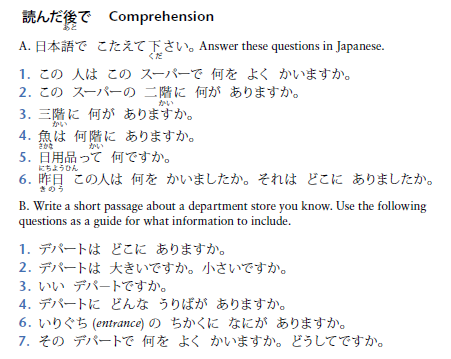 18
きくれんしゅう
19
P82 きくれんしゅう
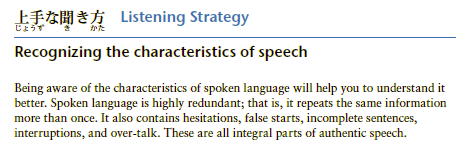 20
P82 きくれんしゅう
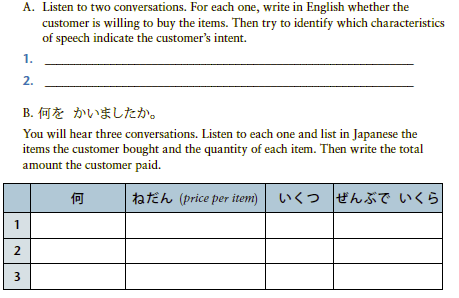 21